SEA+ evaluación adaptativa 3º, 4º, 5º y 6º
Andrés Peri, Uruguay
Distribución de resultados en lectura en 3.º año
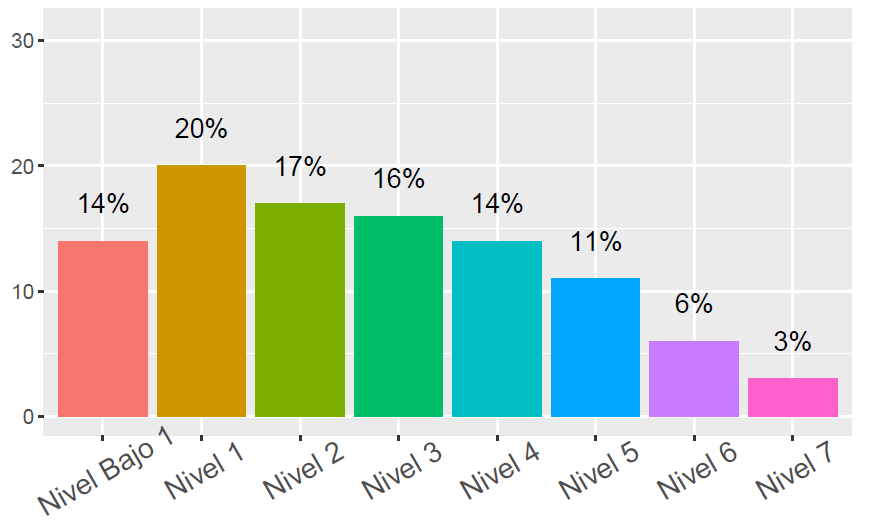 Distribución de resultados en lectura en 4.º año
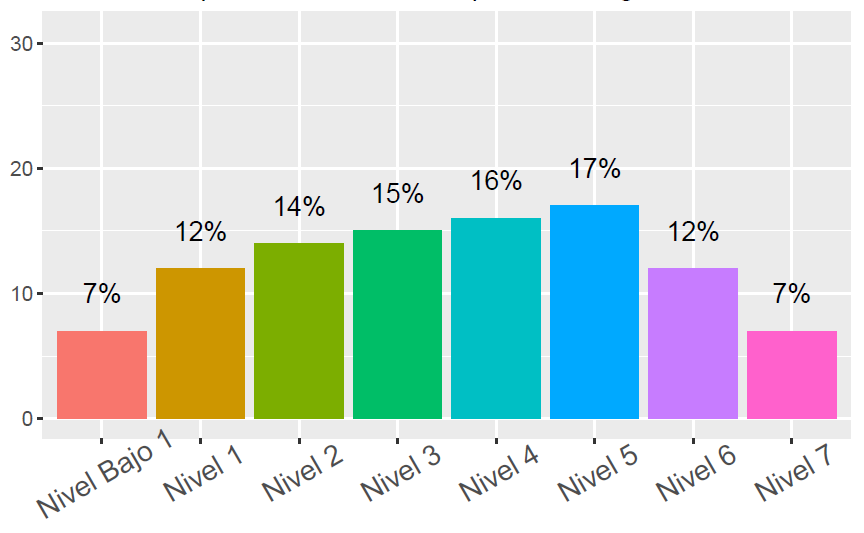 Distribución de resultados en lectura en 5.º año
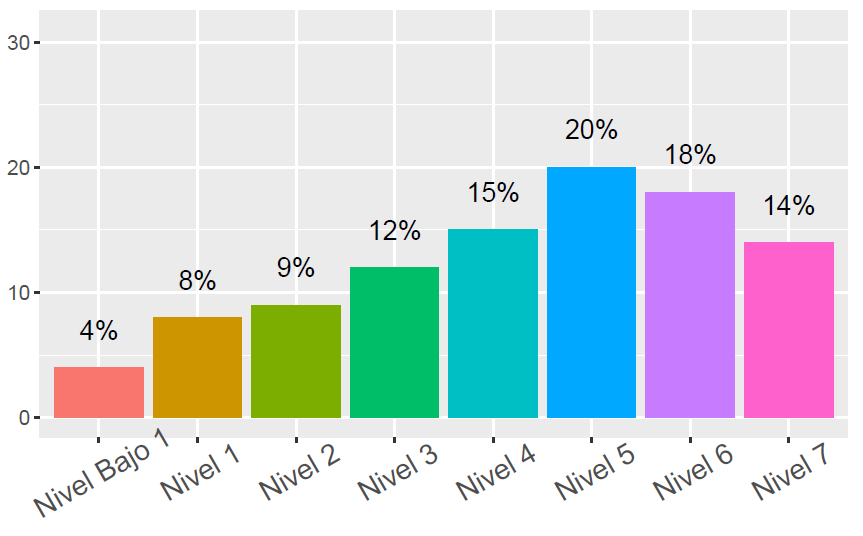 Distribución de resultados en lectura en 6.º año
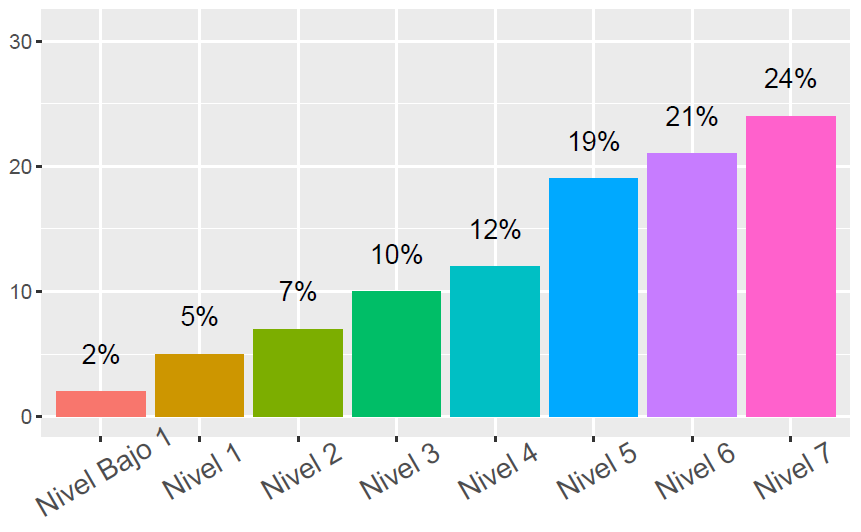